Отравление цианидами, фосфорорганическими соединениями
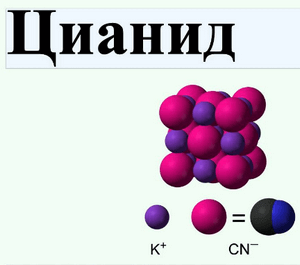 Отравления цианидами
Цианиды — соли цианистоводородной (синильной) кислоты.
Синильная кислота образуется в газообразном виде при горении полимеров, употреблении больших количеств ядер абрикосовых,  персиковых, сливовых и вишневых косточек.
Они не ядовиты, но под влиянием ферментов, содержащихся в тех же косточках и в кишечнике, разлагаются, высвобождая синильную кислоту и вызывая отравление.
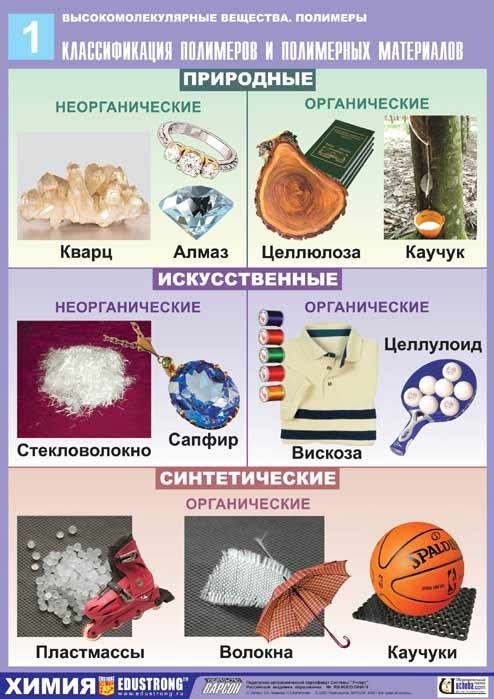 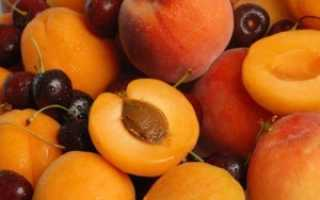 Синильная кислота и ее соли связывают трехвалентное железо цитохромоксидазы, блокируя передачу электронов с цитохромов к кислороду.
 В результате нарушается тканевое дыхание и развивается состояние тканевой гипоксии без гипоксемии. 
Клетки не воспринимают кислород из крови, и кровь после прохождения через капилляры остается оксигенированной.
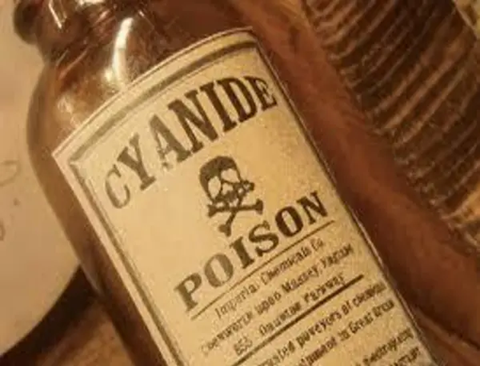 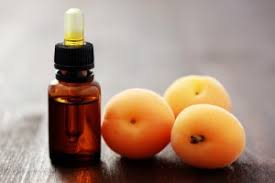 Как действует на организм
В большой дозе вызывают  потерю сознания и быструю остановку дыхания и сердцебиения. 
При приеме меньших доз  возникают головная боль, головокружение, тошнота, слабость и сердцебиение, развивается одышка с нарушением ритма дыхания и метаболический ацидоз, далее — судороги и кома.
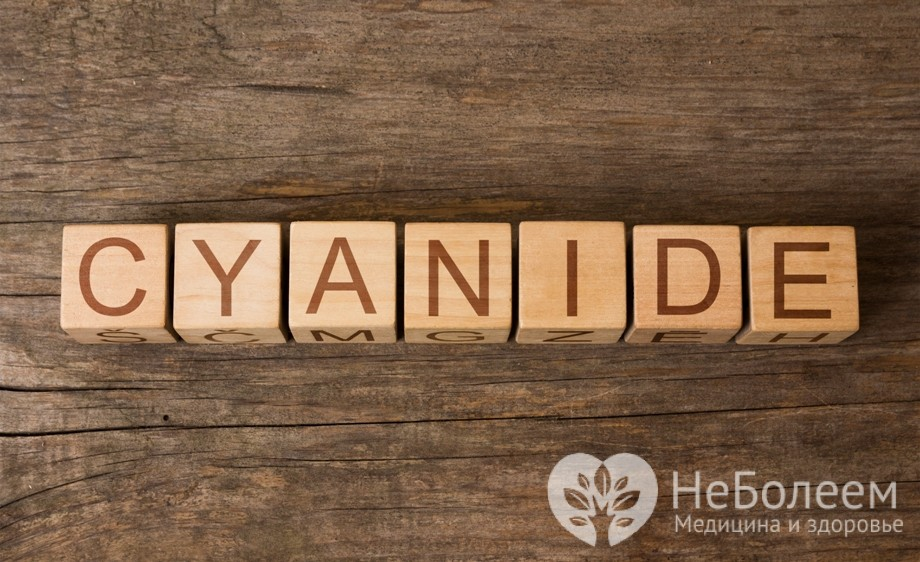 Проявления:
При отравлении синильной кислотой от органов и полостей трупа ощущается запах горького миндаля, который улетучивается. 
Из-за отсутствия гипоксемии характерны вишнево-красный цвет трупных пятен и крови. Симметричные очаги ишемического некроза в подкорковых ядрах головного мозга.
Цианид калия при растворении в воде вступает в реакцию с ней, образуя гидроксид калия и синильную кислоту. Оно проявляется в виде набухания и вишнево-красного окрашивания слизистой оболочки желудка.
Микроскопическое исследование
полнокровие, отек и кровоизлияния в ткани головного мозга и легких, фрагментация и базофильный оттенок цитоплазмы кардиомиоцитов.
Отравления фосфорорганическими соединениями
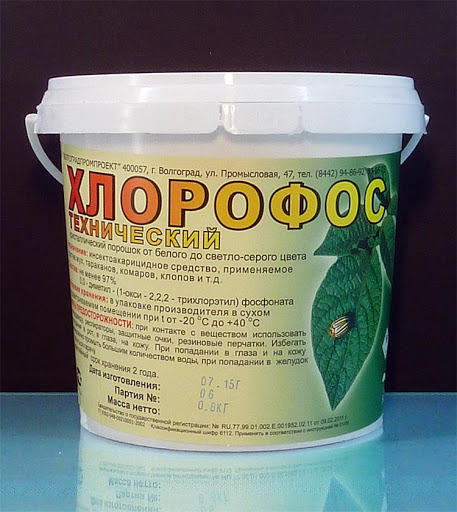 метафос, меркаптофос, карбофос, хлорофос идр
применяются в сельском хозяйстве и в быту в качестве инсектицидов.
Проникают через неповрежденную кожу, растворяются в жирах, липоидах, 
действуют на нервную систему и являются блокаторами холинэстеразы.
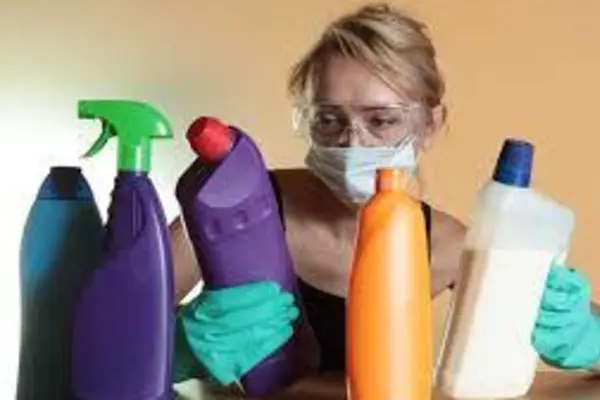 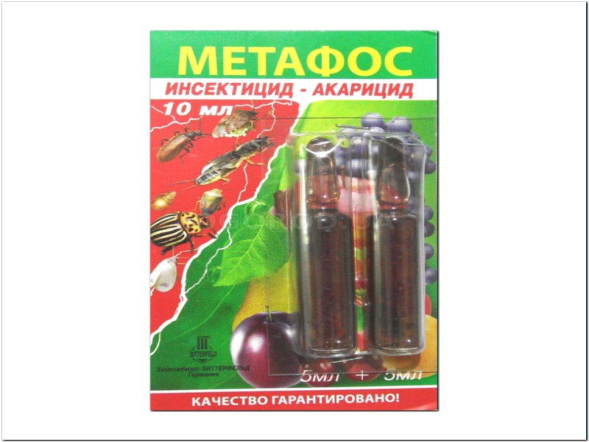 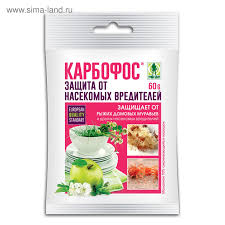 Клиническая картина
подергивания мышц и судороги
холинергический синдром:
-сужение зрачков и спазм аккомодации (ощущение тумана перед глазами)
-слюно- и слезотечение, 
-обильное слизеотделение в бронхах и их спазм,
-потливость, 
-спастические сокращения кишечника, 
-снижение артериального давления, брадикардию. 
При пероральном приеме наблюдаются тошнота и рвота, боли в животе, частый жидкий стул. 
Для ингаляционного отравления характерна одышка.
Проявления
Трупное окоченение выражено резко
Зрачки сужены. 
Возможно желтушное окрашивание кожи и склер. 
Признаки острого расстройства гемодинамики, характерные для асфиксии. 
В дыхательных путях — обильная слизь. 
В месте первичного соприкосновения ФОС с тканями изменений не возникает. 
При пероральных отравлениях развивается катаральный гастроэнтероколит. 
При ингаляционных интоксикациях наблюдаются катаральный бронхит и особенно сильный отек легких. Характерны участки спастического сокращения кишечника. Печень увеличена, дряблая, желтоватого цвета.
ФОС поражают кору полушарий головного мозга, подкорковые ядра, спинной мозг и вегетативные ганглии. Выражены хроматолиз, набухание, кариолиз и кариоцитолиз нейронов. 
В легких возможна картина катарально-десквамативного бронхита и пневмонии. 
В сердце отмечается белковая дистрофия мышечных волокон, иногда с их фрагментацией и с очагами глыбчатого распада.
В печени наблюдается вакуольная и жировая дистрофия, осложняющаяся единичными внутридольковыми очаговыми некрозами.
В почках — зернистая дистрофия эпителия извитых канальцев, реже вакуольная или жировая, иногда с очаговым некрозом клеток. Иногда развиваются некротический нефроз и гломерулонефрит.

При биохимическом исследовании крови выявляется резкое снижение активности сывороточной холинэстеразы.
Спасибо за внимание!